Chapter 8
Internet Law, Social Media, and Privacy
Miller, Business Law Today Comprehensive Edition Text & Cases, 13th edition. © 2022 Cengage. All Rights Reserved. May not be scanned, copied or duplicated, or posted to a publicly accessible website, in whole or in part.
Chapter Objectives
By the end of this chapter, you will be able to: 
Identify potential torts related to the use of the internet.
Identify when user generated content may be regulated.
Describe the rights and duties of internet service providers.
Explain when law enforcement may access a user's social media content.
Explain when an employer may access an employee's social media content.
Describe how unsolicited electronic communications are regulated under federal law.
Why Does Internet Law Matter?
[Speaker Notes: Have students brainstorm how the Internet law matters, and the legal issues that impact their everyday lives. 


Answer:  Responses will vary.]
Internet Law
Several laws specifically address issues that arise only on the Internet. 
Unsolicited email
Domain names
Cybersquatting
Meta tags
This chapter also discusses trademark dilution and licensing.
Spam
State Regulation of Spam: 37 states have enacted laws that prohibit or regulate its use.
The Federal CAN-SPAM Act (2003) 
The U.S. Safe Web Act (2006)
Case Example 8.1 Zoobuh
[Speaker Notes: Notes: The CAN-SPAM Act applies to any commercial electronic email messages that are used to promote a commercial product or service. The act permits the sending of unsolicited emails, but it prohibits the use of things like false return addresses, deceptive information, etc. 

The U.S. Safe Web Act provides a “safe harbor” for Internet service providers (ISPs) from liability for supplying information to the FTC concerning unfair or deceptive conduct in foreign countries. 



Case Example 8.1: Zoobuh filed suit against the company that provided xdating.com access to its customer list. Zoobuh asserted that the spam to its employees, and lost profits from people cancelling their service. Zoobuh was awarded $3 million in damages. However, victories in court do little to curb spam.]
Domain Names
Structure of Domain Names
Top-level domain (TLD)
.com, .net, .org, .edu
Second-level domain (SLD)
Google.com (“Google” is the SLD)
Domain Name Distribution System
The Internet Corporation for Assigned Names and Numbers (ICANN), a nonprofit corporation, oversees the distribution of domain names and operates an online arbitration system.
Cybersquatting (1 of 2)
Cybersquatting
An example is Apple suing cybersquatters that registered domain names similar to the names of their products.
Anticybersquatting Legislation: (ACPA)
Cybersquatting is illegal when: 
Domain name is identical, or confusingly similar to, the trademark of another.
The one registering, trafficking in, or using the domain name has a “bad faith intent” to profit from that trademark.
Cybersquatting (2 of 2)
Cybersquatting Proliferation
Domain name registrars relay information about registrations and renewals to ICANN, and other companies. 
Typosquatting examples for Google.com: gaggle.com, goggle.com, gopgle.com
Applicability and Sanctions of the ACPA
Applies to all domain name registrations of trademarks
Plaintiffs get actual damages, profits, or statutory damages
Roadblocks exist to pursuing lawsuits
Meta Tags
Meta Tags
Meta tags increase chances a website will appear in an user’s search.
One website can appropriate the key words of other sites with more frequent hits.
Using another’s trademark in meta tags, without owner’s permission, normally constitutes trademark infringement.
Case Example 8.5
Nespresso USA, Inc. v. Africa America Coffee Trading Co. (2016)
[Speaker Notes: Nespresso USA, Inc. owns the federally registered trademark “Nespresso,” it makes and sells espresso capsules for use in its machines. The defendant, Africa America Coffee Trading Company, did business as “Libretto” and made espresso capsules compatible with Nespresso machines. Its capsules were the same shape and size as Nespresso’s, but were made of plastic, whereas Nespresso’s capsules were aluminum. Libretto used Nespresso’s trademark on its boxes and the word “Nespresso” as a meta tag in its website code. 

The legal issue was whether Libretto’s actions infringed on Nespresso’s trademark. The district court found that Libretto had infringed on Nespresso’s trademark, and granted it a permanent injunction. Therefore prohibiting Libretto from using Nespresso’s mark, including its meta tags.]
Trademark Dilution in the Online World
Claim of trademark dilution does not require proof consumers are likely to be confused by a connection between unauthorized use and the mark.
For Discussion: Do you believe that proof of consumer confusion should be required? Why, or why not?
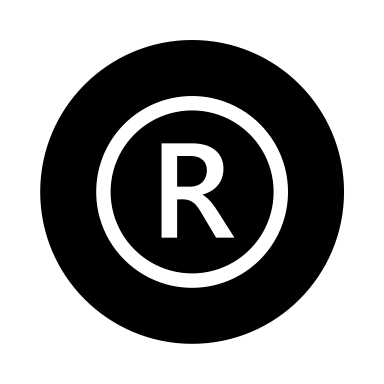 [Speaker Notes: Pose question to students: Do you believe that proof of consumer confusion should be required? Why, or why not?

Answers will vary.]
Hasbro, Inc. v. Internet Entertainment Group, Ltd.
Hasbro, Inc. is the maker of Candy Land, a children’s board game, and owns the Candy Land trademark.
Defendants Brian Cartwell and the Internet Entertainment Group used candyland.com as a domain name for a sexually explicit Internet site. 
Did the defendant’s use of the word candyland violate Hasbro’s trademark rights?
[Speaker Notes: The court granted a permanent injunction, and ordered the defendants to remove all content from the candyland.com website. It also ordered to stop using the trademark. 
The court reasoned that the defendant’s use of the CANDYLAND mark and trade name caused irreparable damage.]
Hasbro, Inc. v. Internet Entertainment Group, Ltd. Polling Question
Do you think the decision would have different if the candyland.com website had not been sexually explicit?
Yes
No
Explain your reasoning to another person or classmate.
[Speaker Notes: Students’ discussion should include application of the legal standard addressed in the case. The discussion should also address the practical aspects of whether Hasbro would have been as eager to pursue legal action if the candyland.com site was for a candy store, or other more innocuous content.]
Licensing
A company may permit another party to use a trademark under a license. 
A licensor might grant a license allowing its trademark to be used as part of a domain name.
Licenses frequently include restrictions that prohibit licensees from sharing the file, and using it to create similar software applications.
[Speaker Notes: Pose the following questions to students:

Consider what licensing agreements you have entered into for applications or other software on your smart phone or personal computer. What limitations or prohibitions did you agree to? (Students likely will not be able to name any of these). Consider whether you read the licensing agreement when you installed the app.]
Copyrights in Digital Information
Copyright is probably most important form of intellectual property protection online. 
Much of the material on the Internet is copyrighted.
For material to be transferred online, it must be copyrighted. 
Whenever a party downloads software, movies, or music, without authorization, they are violating a copyright.
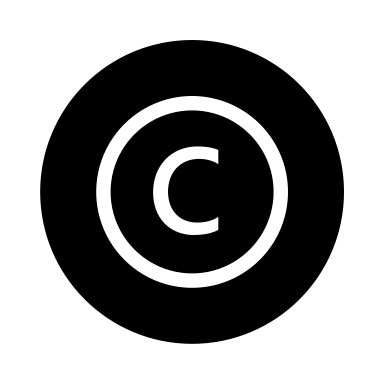 Video: Intellectual Property and Social Media
Knowledge Check Video Question
When using a social networking site like Facebook, we are not only interacting with friends, but also intersecting with law, policy, digital copyrights, culture, and ethics.
True
False
[Speaker Notes: Answer: True]
Video Debrief: Intellectual Property and Social Media
List and describe key aspects that have developed to address issues related to social media.
[Speaker Notes: Every day social media use means people are interacting with others, but also intersecting with law, policy, digital copyrights, culture, and ethics.
The “Napster” case in 2001, involved vicarious copyright infringement.
Legal issues with peer-to-peer networks (P2P) continue to arise today (e.g., legal rights when posting a selfie, but then allowing others to like, comment, or share with others). 
Social networking sites like Facebook are protected under the Digital Millennium Copyright Act (DMCA), because these sites did not design their software to infringe on copyright works, but instead have authors post their own copyrighted works.]
Copyright Infringement
Technology has vastly increased potential for copyright infringement.
Even using a small portion of a copyrighted sound recording constitutes an infringement.
Criminal liability is possible for the piracy of copyrighted materials. even if infringer does not realize a profit.
Spotlight Case Example 8.6 Lenz v. Universal Music Group (2015)
[Speaker Notes: Case notes: 
Stephanie Lenz posted a short YouTube video of her son dancing to a Prince song. 
Universal Music Group ordered YouTube to take down the video and notified Lenz of copyright violations.
YouTube removed the video and Lenz sued UMG for fraud, alleging it knew her video was fair use. 
Both the district court and Ninth Circuit Court of Appeals held that UMG should have considered the fair use doctrine, before sending the take-down notice to YouTube.
The court held that Lenz could seek nominal damages.

Ask the class to consider this scenario: 
I post a video on social media of my dog going in circles “dancing” to only 5 seconds of a song by Michael Jackson playing in the background.
To the bottom of my post, I add “I do not own the rights to this music.” 
Would that meet the definition of “fair use” under the DMCA?  Why, or why not? 

Answer: Using the disclaimer would not avoid liability for copyright violation.  It also does not matter how little or how much of the song is used as to whether it is fair use.]
File-Sharing Technology
Methods of File-Sharing
Peer-to-peer (P2P) Networking 
Cloud Computing
BitTorrent Protocol 
Used for sharing recorded music files 
Most popular method P2P file sharing in the world
Has lots of copyright issues because artists lose royalties and revenues
Pirated Movies and Television
The motion picture industry loses significant amounts of revenue from pirated DVDs
Popcorn Time: BitTorrent site offering streaming services of pirated movies
[Speaker Notes: Notes: When BitTorrent is used to share recorded music files, copyright issues arise. Recording artists and their labels stand to lose large amounts of money. As a result, recording companies sue file-sharing companies, and the individuals who have shared copyrighted works.]
Discussion
Review the Riot Games, Inc. case described in the Adapting to the Online Environment feature.
Why do you think LeagueSharp’s makers agreed to pay $10 million to Riot Games? 
Do you believe that video gameplay should be protected by U.S. copyright law?
[Speaker Notes: Divide students into small groups. Give them the instructions to analyze and answer the following discussion prompt. 

Read through the Riot Games case study in 8-2b, and discuss the questions posed on the slide.
Collectively decide on your small group’s answers to the questions, providing examples to support your opinions.
Choose a “report out” person to share your findings with the larger group.]
BMG Rights Management (US), LLC v. Cox Communications, Inc.
This case involved argument for “contributory copyright infringement.” Cox Communications, Inc. is an Internet service provider (ISP) and some of its subscribers shared copyrighted files without permission, including music files. 
BMG Rights Management owned copyrights of some of the music shared and sent millions of notices to Cox, alerting it of infringing activity. Cox deleted notices without acting on them, and BMG sued under DMCA.
Cox argued that it qualified for a “safe harbor” under DMCA, but the court disagreed. BMG won both district court and appellate court levels.
BMG Rights Management (US), LLC v. Cox Communications, Inc. Polling Question
Should an ISP be liable for copyright infringement by its subscribers, even if it is not aware of the violation?
Yes
No
Explain your reasoning to another person or classmate.
[Speaker Notes: Students will likely answer yes as a legal matter, but they should discuss the economic motivations of an ISP not wanting to lose revenue from paying subscribers.]
Social Media
Social media provides a means by which people create, share, and exchange ideas on the Internet. 
Social networking sites include Facebook, LinkedIn, Pinterest, Instagram, Snapchat, and Twitter
Studies show that Internet users spend more time on social networks than on any other sites.
Array of legal implications, including:
Impact on litigation as a “smoking gun” in discovery.
Impact on settlement agreements, where violations of confidentiality occur on social media.
Law enforcement using posts to detect criminal activity.
Legal Issues
Impact on Litigation
Social media posts included during the discovery in litigation. Example 8.8
Impact on Settlement Agreements 
Social media posts used to invalidate settlement agreements with confidentiality clauses. Example 8.9
Criminal Investigations
Law enforcement use social media to detect and prosecute criminals, locate suspects, or determine identities. Example 8.10
Administrative Agencies 
Federal regulators use social media posts to investigate illegal activities. Example 8.11
Employers’ Social Media Policies
Workplace Social Media Policies Example 8.12
[Speaker Notes: Example 8.8: A woman sues for injuries sustained in a car accident, claiming that her injuries made it impossible to work. The jury awarded damages of one amount, and later reduced them upon seeing tweets and photographs of the plaintiff partying.

Example 8.9: The headmaster of a school sued for age discrimination, when his contract was not renewed. The headmaster signed a confidentiality agreement when the case was settled. The headmaster’s daughter posted a Facebook comment. The school held that the confidentiality agreement had been breached, and the headmaster could not enforce the settlement agreement.

Example 8.10: A software engineer tweeted that she “basically strapped myself with a bomb vest.” The engineer was referring metaphorically for punishment she was going to receive for another crime. The tweet resulted in her being arrested and charged. 

Example 8.11: A top executive at Netflix stated that Netflix subscribers watched a billion hours of video in one month. The company’s stock price rose, which prompted a federal investigation. Under securities laws, statements like this are considered to be material information to investors, and must be disclosed to all investors. 

Example 8.12: A tenured teacher posted messages on her Facebook page that offended some parents. The parents protested. The deputy superintendent of schools filed a complaint. An administrative law judge ruled that the teacher should be removed from her position. The teacher appealed on the basis of First Amendment protections. The court found that the Facebook posts were protected speech, and that the seriousness of her conduct did not warrant removal from her position.]
Protection of Social Media Passwords
Employers and schools can review Facebook posts or tweets for controversial postings.
About half the states have legislation protecting individuals from disclosing their social media passwords.
Legislation will not completely prevent employers (and others) from taking actions against employees (or applicants) based on social network postings.
[Speaker Notes: Describe some reasons why an employer would want to look at an employee’s personal social media accounts.

Answers will vary.]
Company-wide Social Media Networks
Companies like Dell, Inc. and Nikon Instruments have their own internal social media networks as intranets.
Very different than those are found on Facebook, Twitter, etc.
Using intranet for employee communications means company can better protect its trade secrets.
Intranets allow companies to provide real-time information about important issues and products, customers, and competitors.
Online Defamation
Cyber torts are torts that arise from online conduct. 
One of the most prevalent cyber torts is online defamation.
Because the Internet enables individuals to communicate with large numbers of people simultaneously, online defamation is a common problem in today’s legal environment.
[Speaker Notes: Question to pose to students: Should online defamation be treated differently under the law than verbal or print defamatory statements?

Answer:  Online defamation generally should not be treated differently. It will still be defamation if it meets the elements for defamation, including that the statements be “published.”]
Identifying the Author of Online Defamation
An initial issue raised by online defamation is simply discovering who is committing it.
An Internet service provider (ISP) can disclose personal information about its customers only when court-ordered.
Businesses and individuals are increasingly bringing lawsuits against “John Does” in order to get the ISP to provide the information.
Case Example 8.15 Yelp, Inc. v. Hadeed Carpet Cleaning, Inc. (2015)
[Speaker Notes: Case Example 8.15: This case was decided the way it was, because the Virginia Supreme Court had jurisdiction, yet it did not have subpoena power over Yelp (a nonresident defendant). The enforcement of a subpoena for an out-of-state company is generally governed by the courts and the law of the state in which the witness resides, or where the documents are located.]
Liability of Internet Service Providers
Should ISPs be regarded as publishers, and therefore be held liable for defamatory messages that are posted by their users in online forums or other arenas?
General rule: Under the Communications Decency Act (CDA), ISPs are usually treated differently from other media publishers and are not liable for publishing defamatory statements that come from a third party.
Exceptions: Some courts have started establishing limits to this immunity.
Case Example 8.16 Fair Housing Council of San Fernando Valley v. Roommate.com, LLC. (2012)
Privacy
The right to privacy is guaranteed by the Bill of Rights, and some state constitutions.
To maintain a suit for invasion of privacy, a person must have a reasonable expectation of privacy.
Reasonable Expectation of Privacy
People have reasonable expectation of privacy when they enter personal banking information online.
People also expect online companies will follow their own privacy policies.
Not reasonable to expect statements made on social media to be private.
Campbell v. Facebook, Inc.
Plaintiffs sued Facebook for violation of federal privacy law.
Alleged Facebook routinely captured, read, and used links contained in messages without the users’ consent.
Settlement reached via mediation. 
Facebook required to add disclosure to its ”Help Center” page for a year revealing that it uses “tools to identify and store links shared in the messages.” 
Ninth Circuit Court of Appeals affirmed the settlement, despite the plaintiffs’ argument that merely posting a notice on Facebook’s platform was insufficient remedy for privacy violation.
[Speaker Notes: Plaintiffs Matthew Campbell and others sued Facebook for violation of federal privacy law, alleging Facebook routinely captured, read, and used links contained in messages without the users’ consent.
The parties mediated the dispute.
Settlement terms required Facebook to add a disclosure to its ”Help Center” page for a year revealing that it uses “tools to identify and store links shared in the messages.” 
Plaintiffs appealed the district court’s approval of this settlement. The Ninth Circuit Court of Appeals affirmed approval of the settlement despite the plaintiffs’ argument that merely posting a notice on Facebook’s platform was an insufficient remedy for a privacy violation.]
Campbell v. Facebook, Inc. Polling Question
Should Facebook pay its users for Facebook’s use of their private data?
Yes
No
Share your answer and explain your reasoning to another person or classmate.
[Speaker Notes: Responses will vary as to the legal and ethical reasons why Facebook should pay its users for use of their private data.]
Data Collection and Cookies
Cookies are used to track a user’s browsing activities.
Retailers can amass considerable data about your shopping habits. 
For Discussion: Does collecting this information violate a person’s right to privacy?
Case Example 8.17
Vizio’s alleged violations of the Video Privacy Protection Act
[Speaker Notes: Case Example 8.17: Consumers alleged that Vizio had been secretly tracking what viewers were watching on its smart TV’s for three years. Vizio had apparently been selling the data it collected to advertisers. Vizio settled out of court for $11 million to be dispersed among over 500,000 Vizio smart TV owners.]
The Electronic Communications Privacy Act (ECPA)
Amended federal wiretapping law to cover electronic communications. 
Prohibits intentional interception of any wire, oral, or electronic communication. It also prohibits intentional disclosure of that information. 
Exclusions include communications through devices employer supplies to employees. 
Employers can monitor employees’ business communications, but not personal communications. 
Stored Communications Act (SCA) prohibits intentional and unauthorized access to stored electronic communications. 
Case Example 8.18 In re 381 Search Warrants Directed to Facebook, Inc. (2017)
[Speaker Notes: Case Example 8.18: The New York County District Attorney’s Office sought data and stored communications from Facebook for 381 retired police officers and firefighters for a disability fraud investigation. The government suspected these individuals had faked illnesses after 9/11 to obtain disability benefits. Facebook argued that the warrants were unconstitutional privacy violations, but lost this argument. The court ordered Facebook to comply with the warrant, and ordered it to notify users it was disclosing their data to government investigators. 

Facebook complied but also appealed the decision. The appellate court determined that only individuals, not Facebook, could challenge the warrants as privacy violations.]
Group Breakout: Facial Recognition Industry
Facial recognition software can identify someone from a photo or video. 
What are the benefits of the technology in the areas of national security or artificial intelligence?
What concerns for personal privacy does facial recognition software present?
Discuss any laws in your state that have been enacted to protect personal privacy, when facial recognition software is being used. 
the intentional disclosure or use of the information obtained by the interception.
[Speaker Notes: Break students into small groups, and have students discuss the questions posed on the slide. Students could use their smart phones to search for state laws addressing facial recognition software to discuss, or the instructor could provide an example he or she has found of a relevant state law.]
Self-Assessment
What concepts did you find difficult, and thus need to review?
How might the topics in this chapter come up in the future in your personal (or work) life?
How can you use your personal (or work) experience to contribute for a class discussion on the topics in this chapter?
Which topics would you like to independently learn more about?
Summary
Now that the lesson has ended, you will be able to:
Identify potential torts related to the use of the internet.
Identify when user generated content may be regulated.
Describe the rights and duties of internet service providers.
Explain when law enforcement may access a user's social media content.
Explain when an employer may access an employee's social media content.
Describe how unsolicited electronic communications are regulated under federal law.